Lighting and Colour
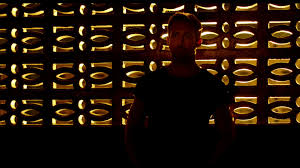 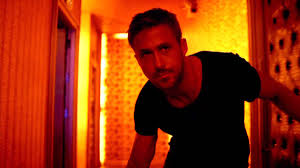 Lighting articulates texture and helps to create a depth to the dimensions of the film screen using shadows and highlights to shape objects.

	Importantly it can create mood and evoke a variety of reactions from an audience.
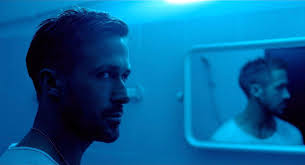 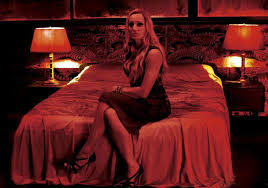 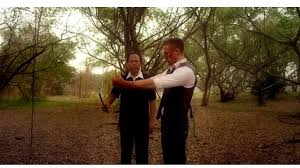 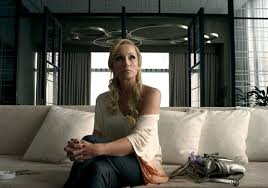 Examples of Lighting Equipment
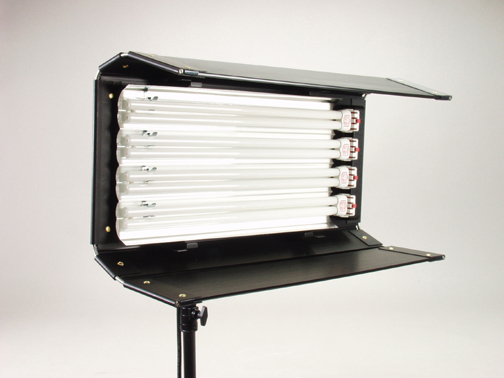 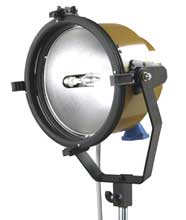 Kino Flo
Blonde
Red Head
Three Point Lighting
A typical lighting setup will contain the following 3 lights:
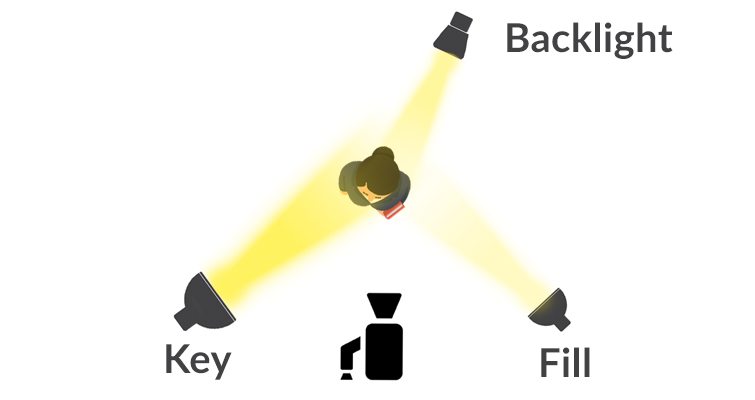 We’ll go in the studio later to check out our set-up
High Key Lighting
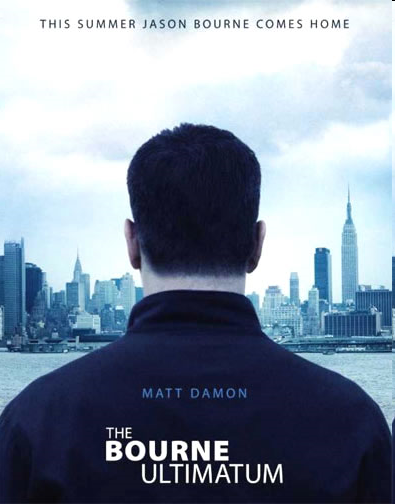 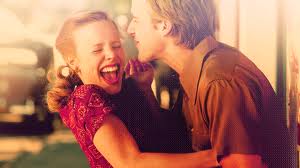 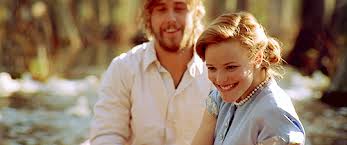 Low Key Lighting
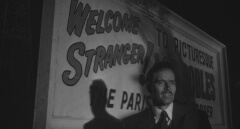 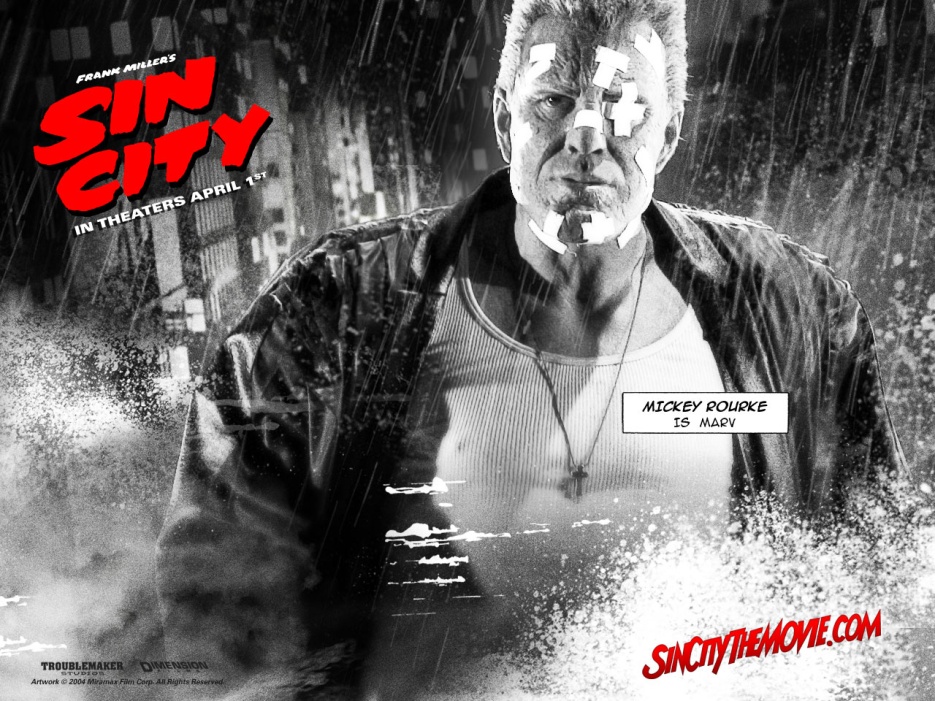 Attached Shadow
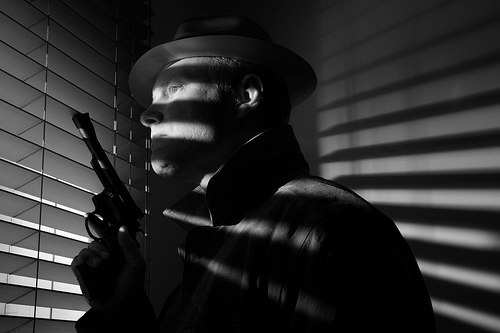 Cast Shadow
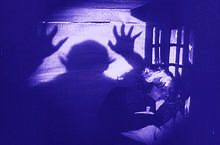 Donnie Darko (Richard Kelly, 2001)
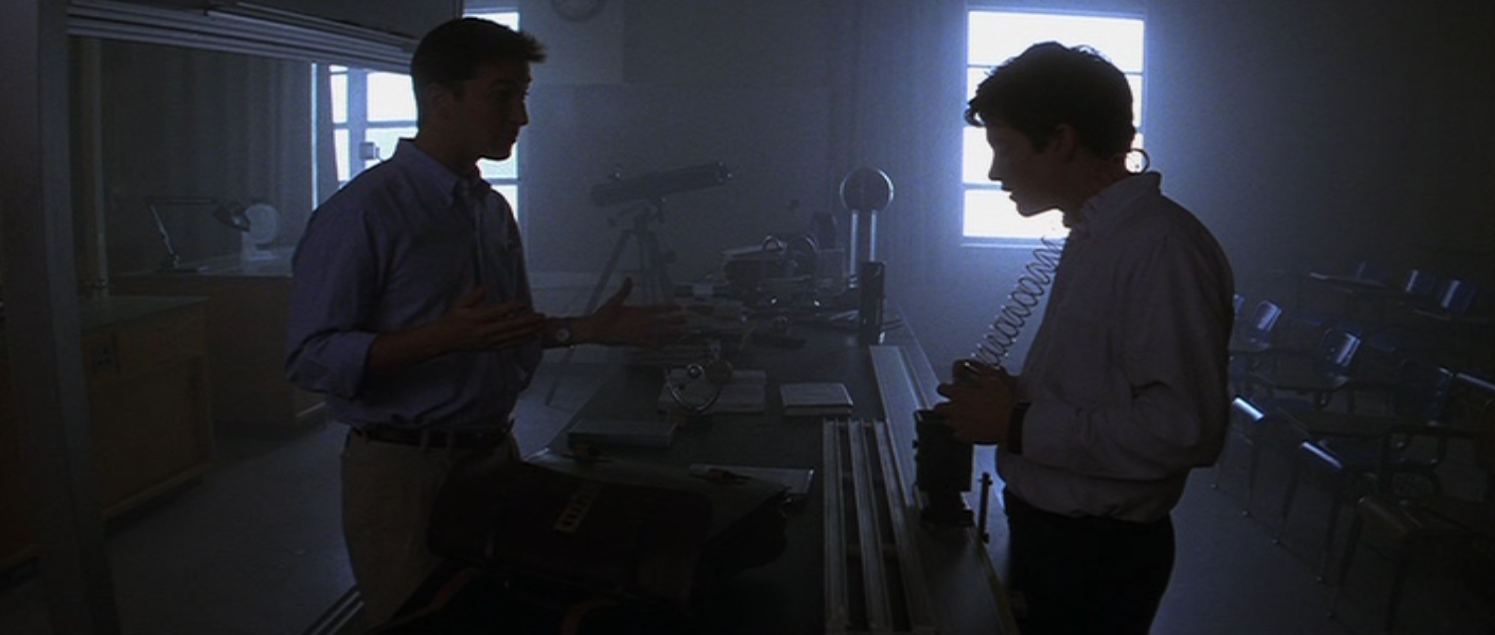 Fight Club (David Fincher, 1999)
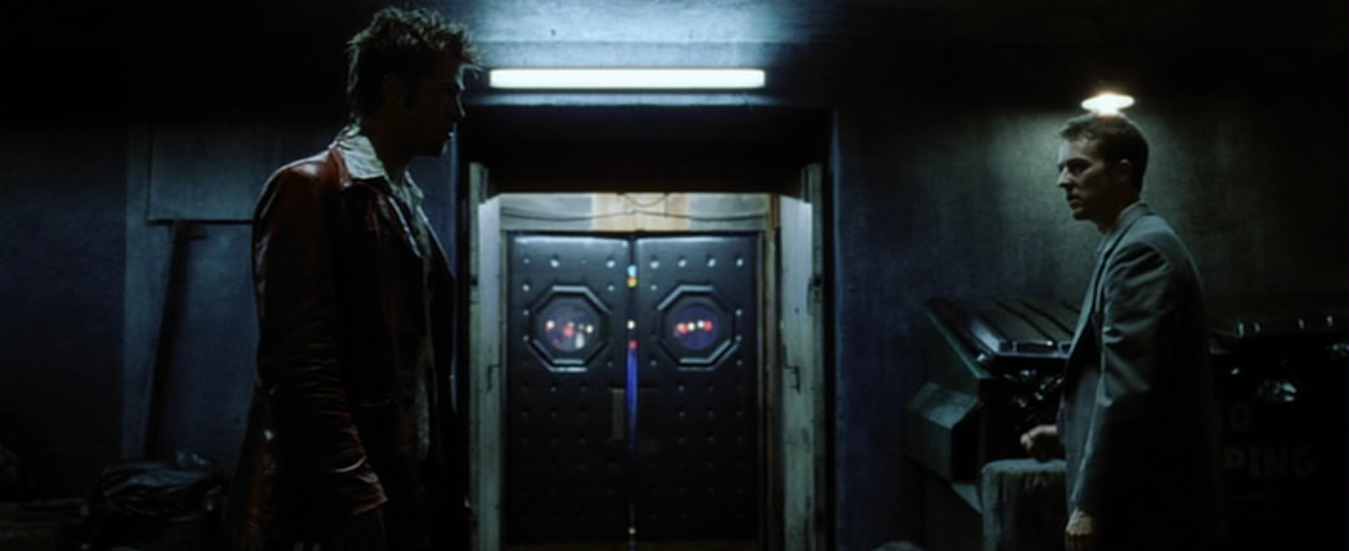 Almost Famous (Cameron Crowe, 1999)
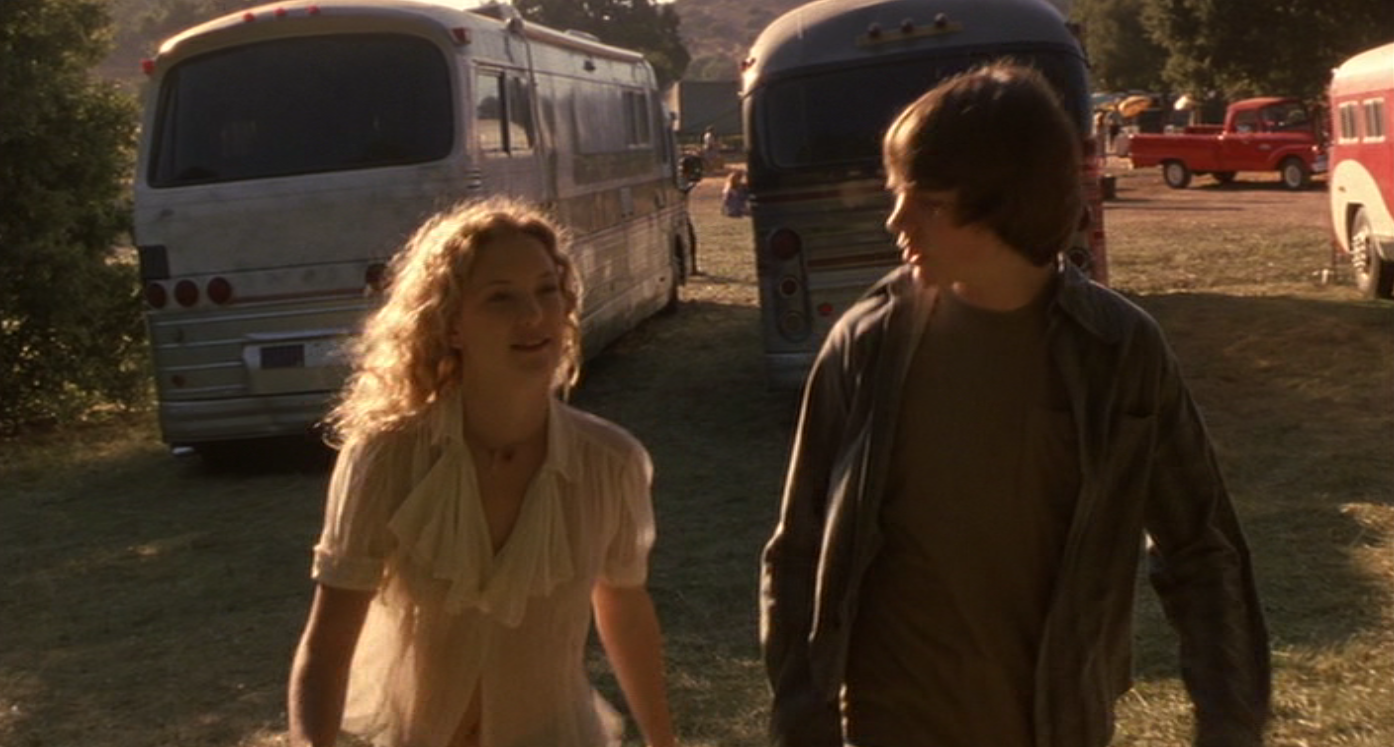 Research Task
Find at least 1 interesting example of lighting from a fictional film, take a screen shot
Identify the types of lighting used (3 point lighting, key, shadows etc)
Analyse the effect it is having on the audience 
What is their emotional response
How does it make them feel etc…
We’ll go into the studio 10 at a time